Talent Review Briefing
For Board/Panel Members
Agenda
Talent management – wider context
The process
Purpose, benefits and mindset
Preparation
The Review Panel/Board itself
Succession Planning
Feedback
Q&A
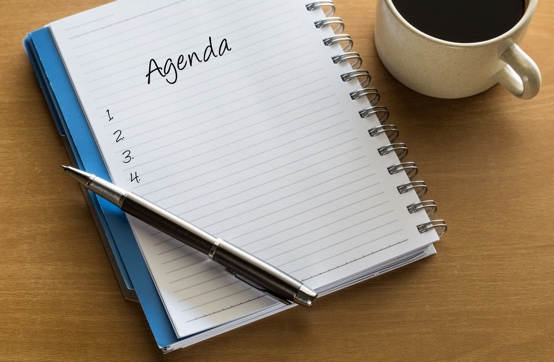 Developing People: Improving Care
Developed by health and care partners and backed by regulators and inspectors

Main purpose: to equip NHS funded organisations to deliver continuous improvement in local health and care systems and to encourage development of a critical set of improvement and leadership capabilities among staff

Critical capabilities: 

	Systems leadership skills
	Improvement skills
	Compassionate, inclusive leadership skills
	Talent management
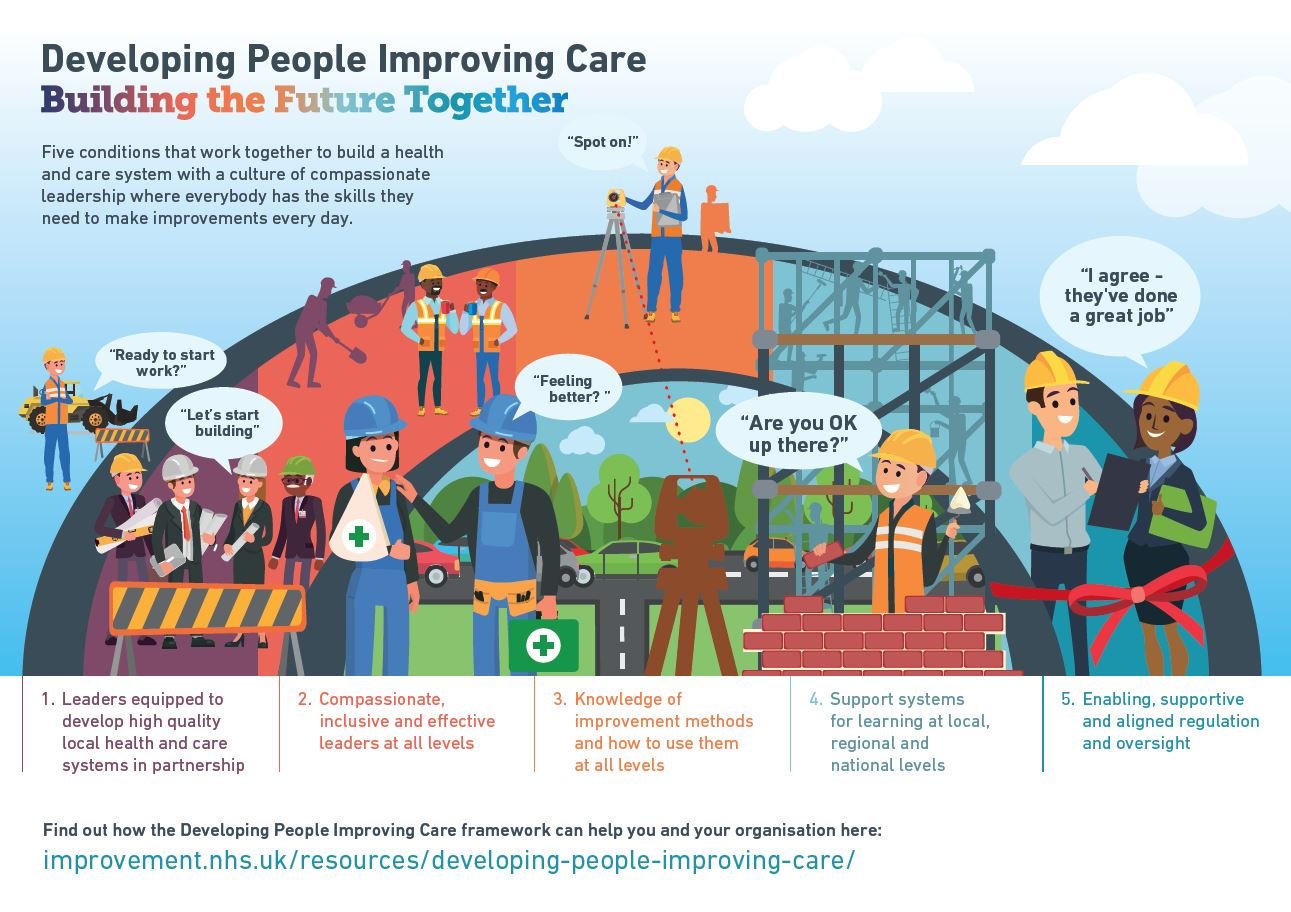 Well Led Framework
Strengthens content on leadership, culture, system working and quality improvement

Strategic approach to managing talent
Leadership strategy and succession plan
Flexible, agile responses to change
Participation in pooled activity including local area talent planning
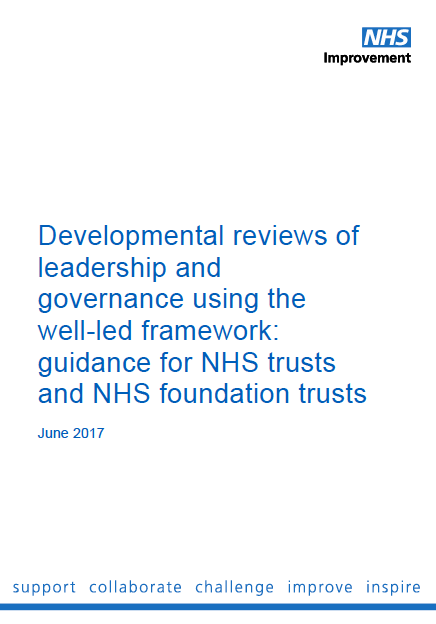 Regional Talent Boards
Primary aims:

Clear visibility of current and future talent at sub-Board level
A better understanding of the profile of and demand for emerging talent pipeline across the region
Acting as ‘One NHS’ in relation to talent
Streamlined approach for identifying , assessing and in the future, mobilising talent
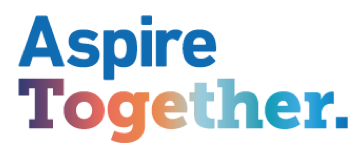 Making connections
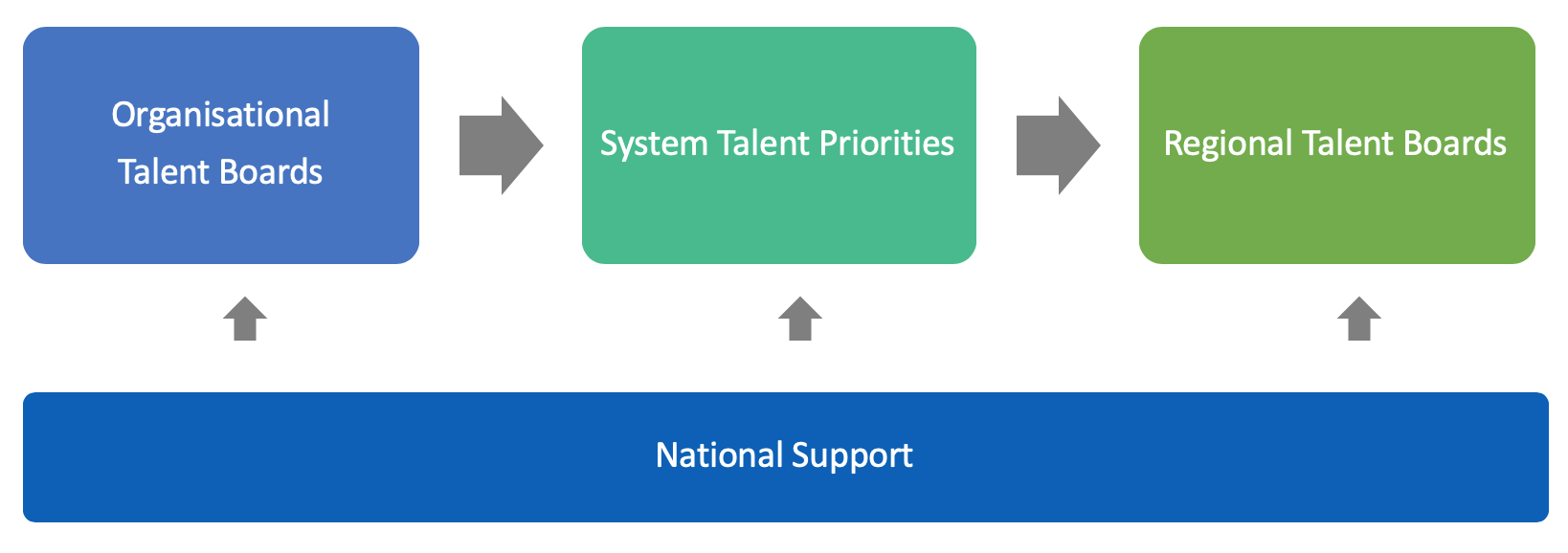 Talent Review – purpose and benefits
To encourage people to maximise their performance and potential, and tailor development interventions that are specific to their needs – individual
To inform the organisation’s succession plan, based on robust information – organisation
Readiness to participate in system and regional talent management interventions
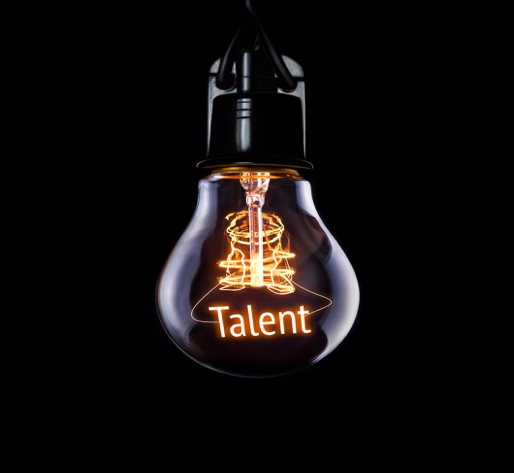 Talent Review Process
Talent review timeline
Briefings – insert date

Review and Career Conversations (incorporating talent elements) – insert date

Talent Review Board – insert date

Feedback discussions with individuals - insert date

Refinements to the process/documentation – insert date

Suggested checkpoint/follow up on actions – insert date (ideally quarterly, but six-monthly minimum)
Talent Review Mindset
Ground rules – confidentiality, avoid bias, present, evidence

Managing conflicts of interest
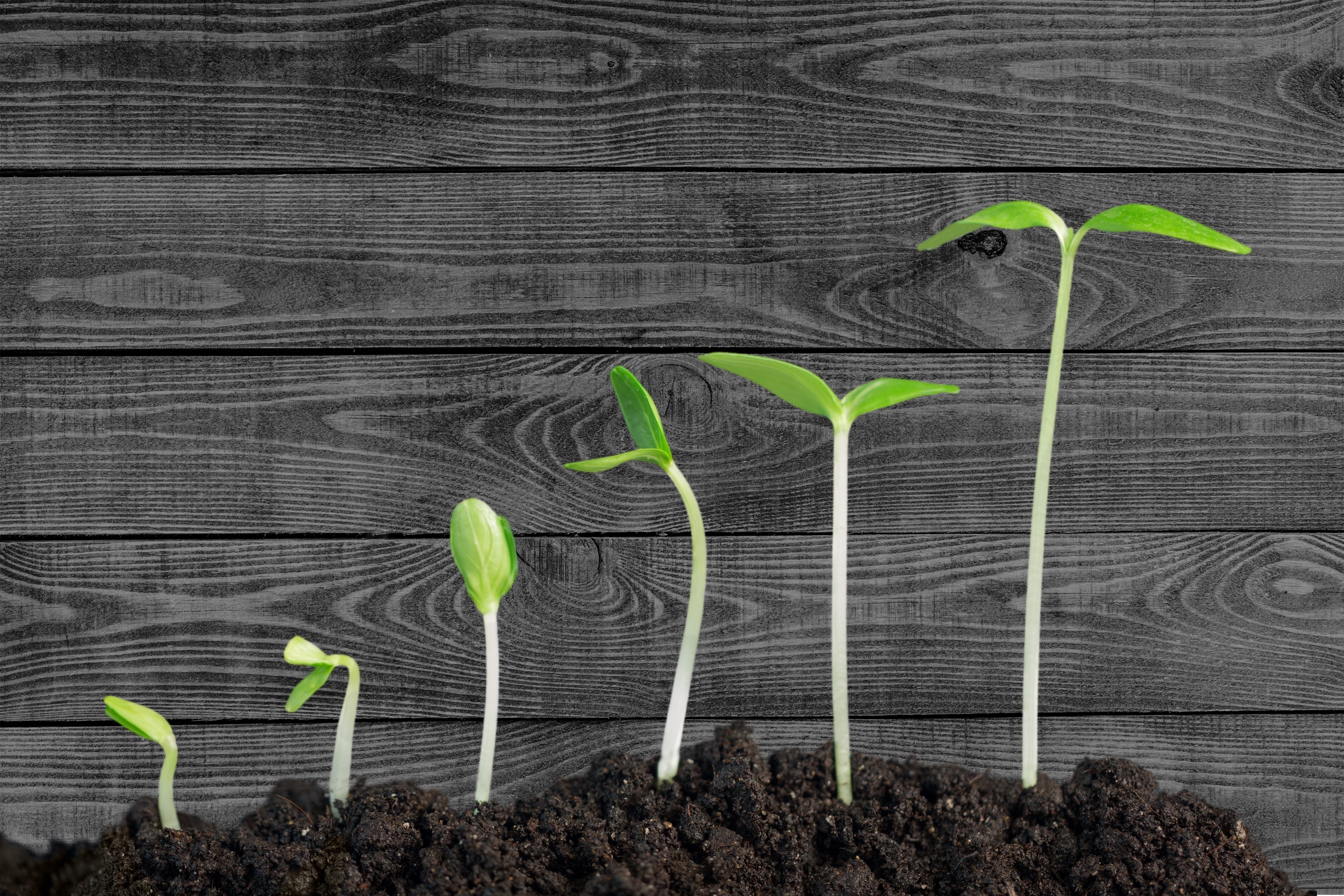 Sources of error
Halo and horns
Leniency 
Harshness 
First impressions
Recency
Stereotyping
Rushed decision making
Similarity/attractiveness
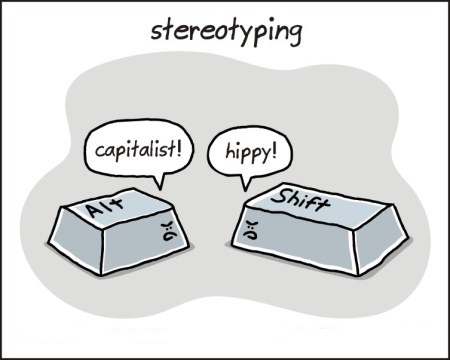 Unconscious (implicit) bias
Views and opinions that we are unaware of, yet are automatically activated and frequently affect our everyday behaviour and decision making. 

Our unconscious biases are influenced by our background, culture, context and personal experiences (Atewologun, Cornish & Tresh, 2018)

We are hard wired to use lenses or filters we use to view the world, hence the need to focus on conscious decision-making that relies less on our assumptions
Triggers of bias
When we are hurrying to make a decision
When we are under pressure
When we need to access/surmise information quickly
When we are overloaded or tired
When we are nervous, unsure, lack confidence
When we see or hear specific characteristics or behaviours that confirms what we already ‘know’ to be true

When is my bias most likely to be triggered?
When might I need to pay extra attention to conscious decision-making?
Other behaviours
Facial expressions
Tone of voice
Hand gestures
Choice of behaviours
Questions & interactions
Eye contact
Where you sit, how you greet, where you look, who you ask, when you interrupt, how you challenge, and how you do nothing - all tell a story
Preparation
Familiarisation with the process/approach

Reflecting on the individual’s performance, potential, aspirations, readiness and development/support requirements 

Anticipating responses
Break
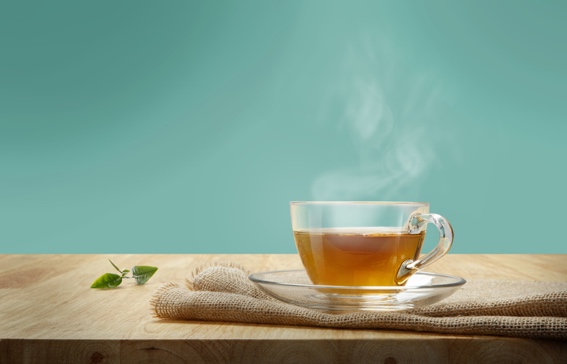 Talent Review Structure
Talent Review Agenda
Set up
Exceptions 
Reviews 1 – 5

Break

Reviews 6 – 10 

Lunch

Reviews 11 – 15

Break

Reviews 16 - 20							
Reflections, summing up and actions
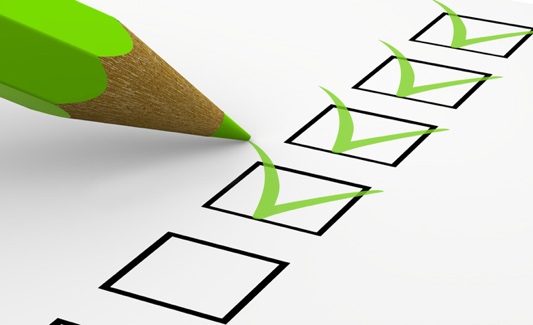 Talent Review - Roles
Facilitator – chair and manage the structure of the review, manage time, ensure feedback and outcomes are captured, support and challenge as appropriate

Presenter – be prepared to present information about performance, potential, aspirations, readiness, support required and your view on your reports as potential successors – temporary and substantive

Contributor – be prepared to share your experience of working with the individuals being discussed, along with your view on them as a potential successor – temporary and substantive


KEEP THE DISCUSSIONS EVIDENCE BASED
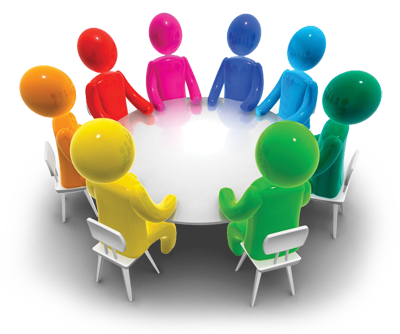 Capturing feedback/outputs
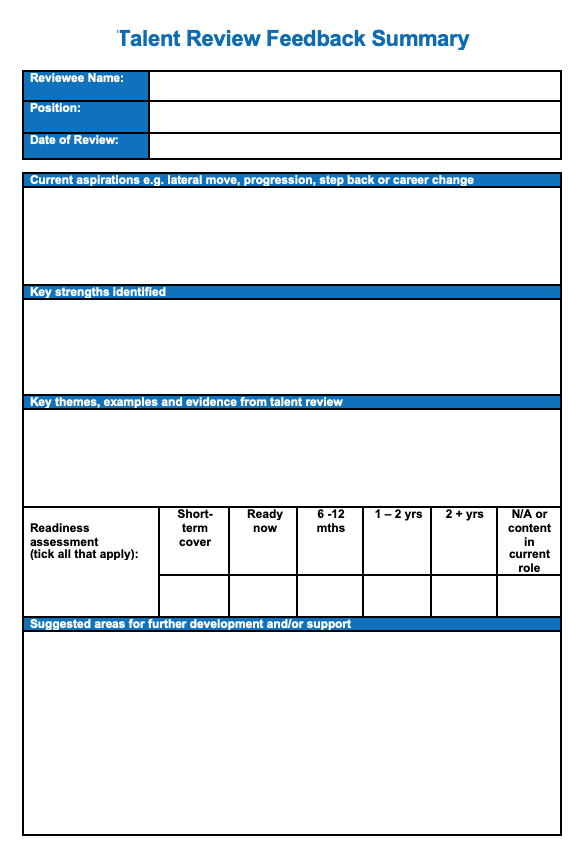 Best practice:  

Capture the feedback about your direct reports yourselves 

OR

Others take notes about your direct reports so that you can add to the feedback you will be providing
Succession planning
Should be done based on talent conversation!
Often done in splendid isolation!

Can be considered from different perspectives

Top roles
Replacement at different levels
Critical roles
Leadership development
Technical competency

Important to look at succession in the short and long-term
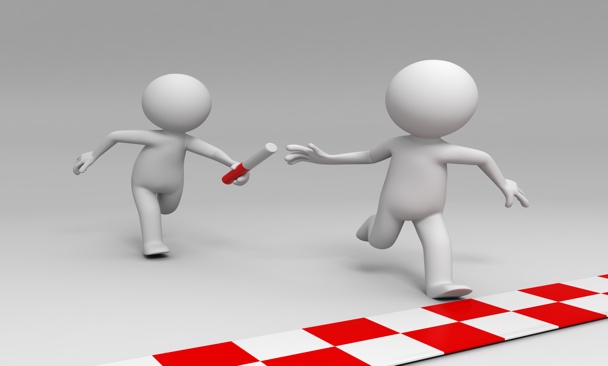 Succession planning
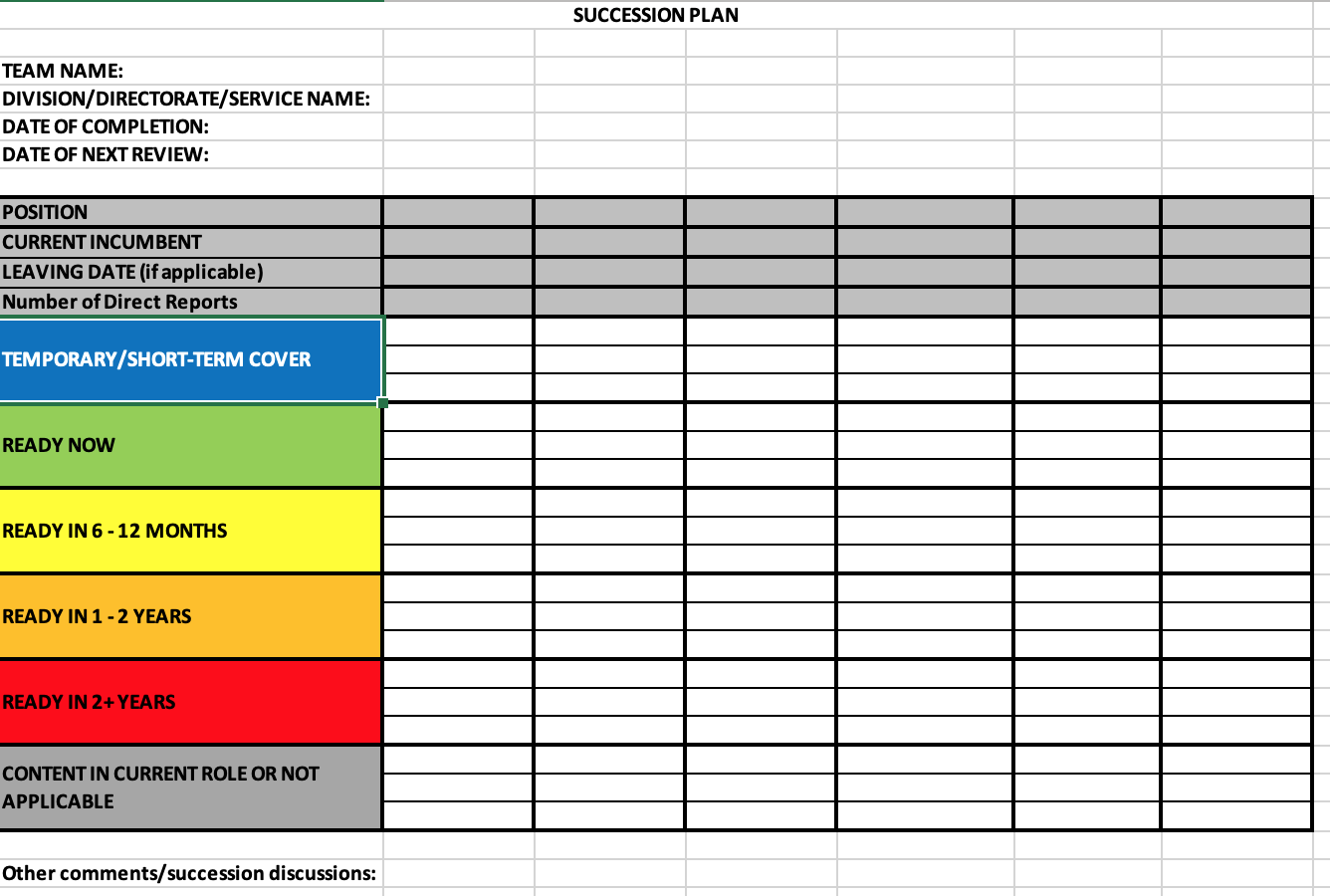 Succession planning
Capturing risks

Role title
Description 
Action to be taken
Who is responsible for the action and by when

Mitigating actions

Temporary solutions
Long term solutions
Recruitment implications 
Structural/role changes?
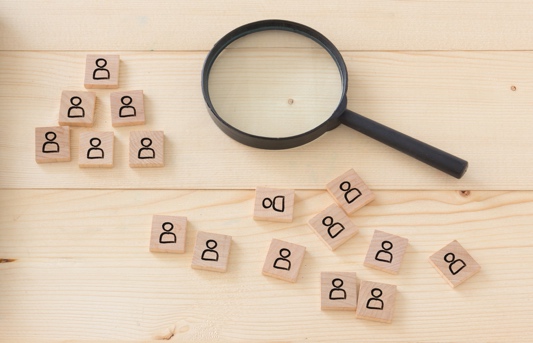 Feedback
Consequences of closing/not closing the loop
Feedback within 2 weeks of the Talent Review Board 
Two way conversation – coaching approach
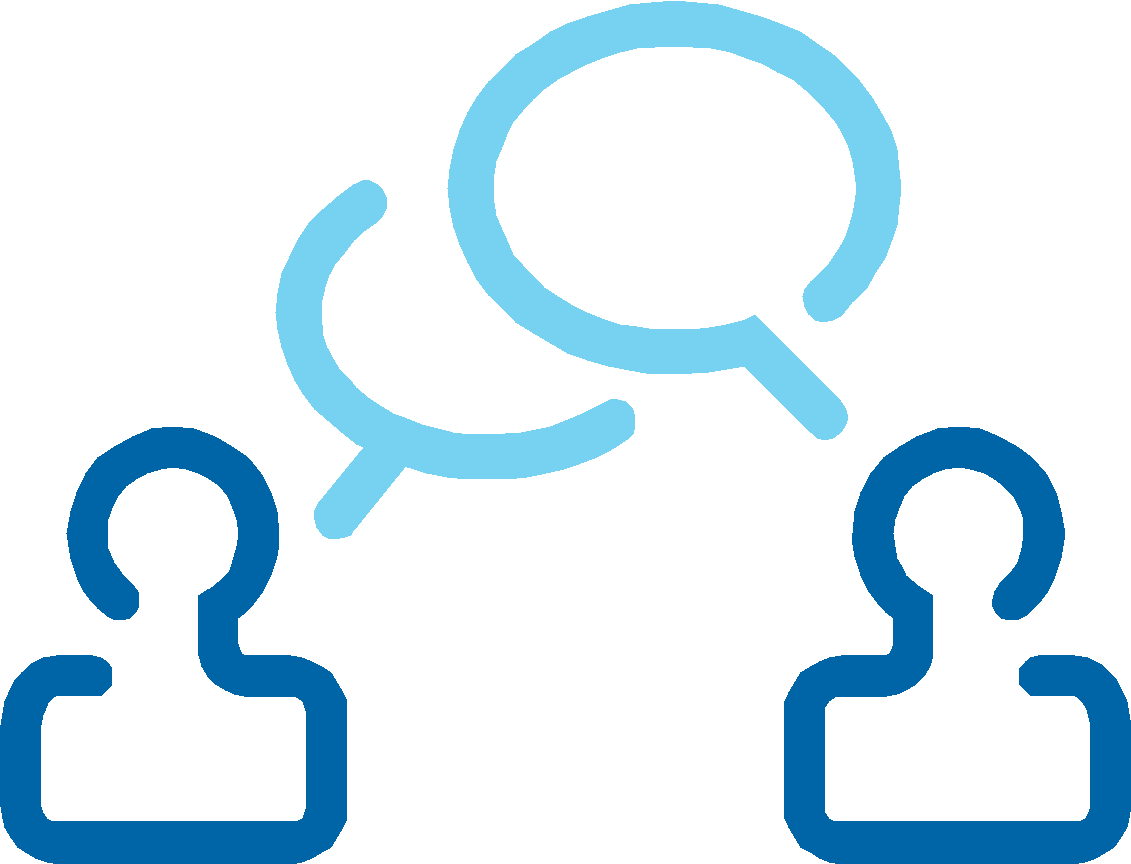 Quick recap
Encourage your reports to prepare

Prepare for the conversations yourselves – anticipate potential high and low points so that you can hold considered discussions

Ensure your talent conversations are complete by insert date

Return your documentation insert date

Please contact us if you have any queries/questions
Your questions
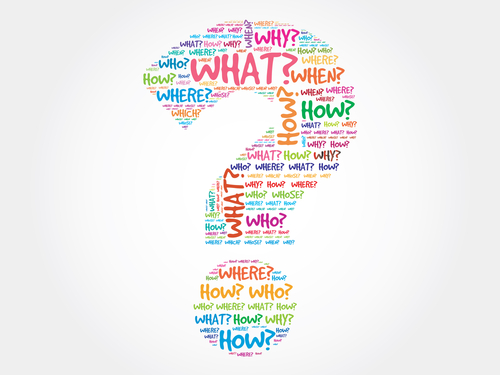